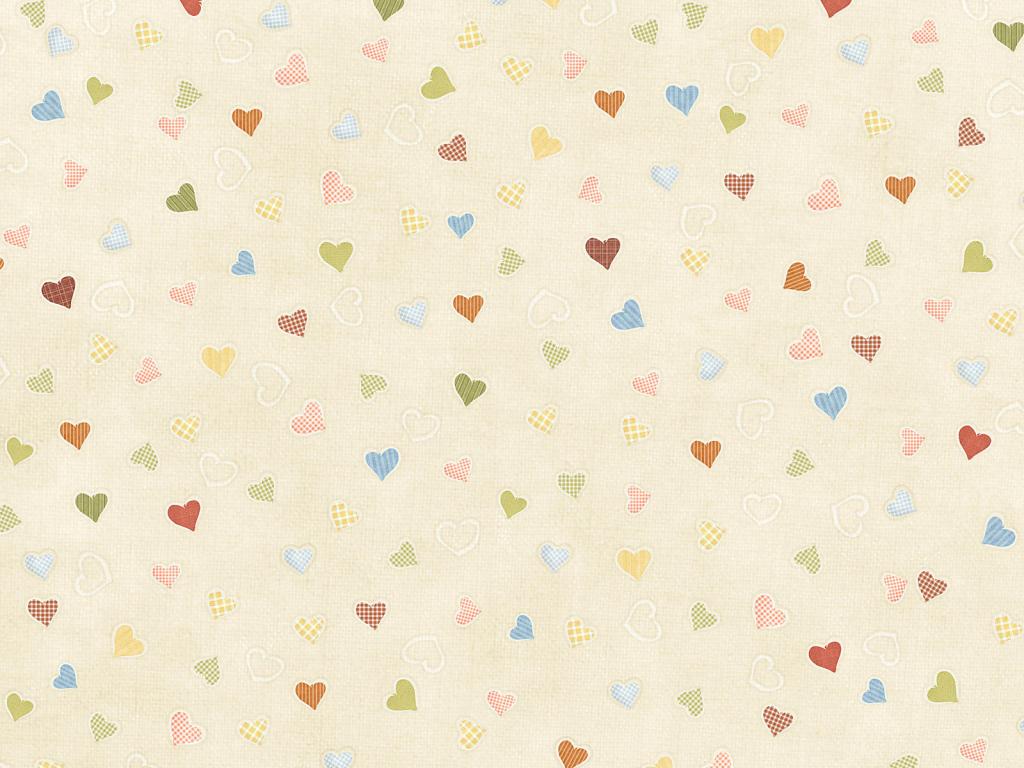 Презентация
«Очень любим мы играть
В нашей группе № 5»
Выполнила: Дедова Н.Н.
2015год
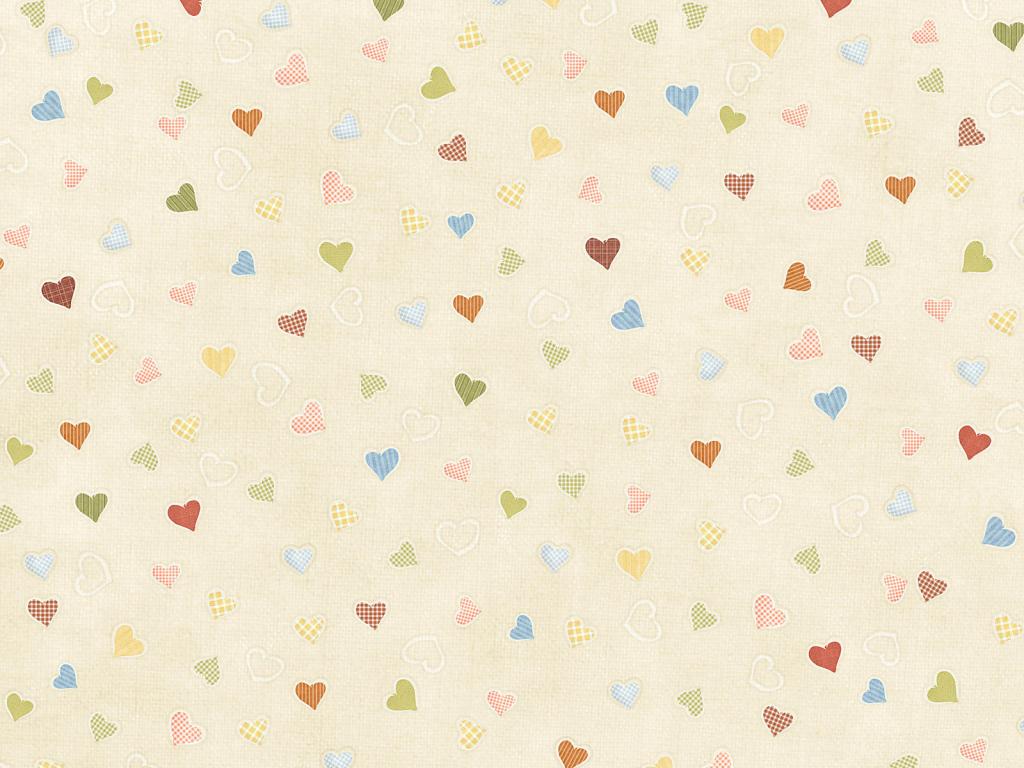 Мы играем на площадке,
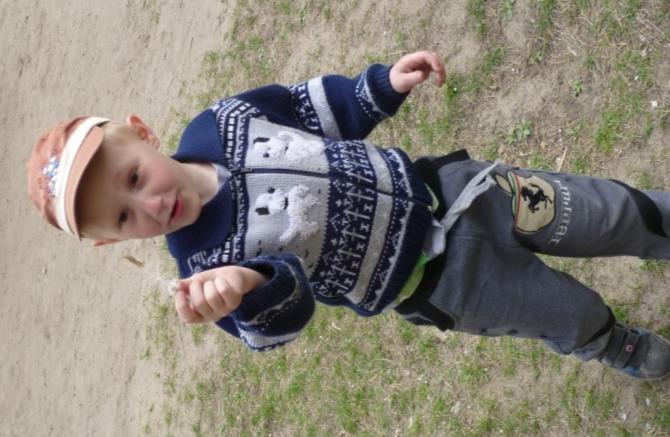 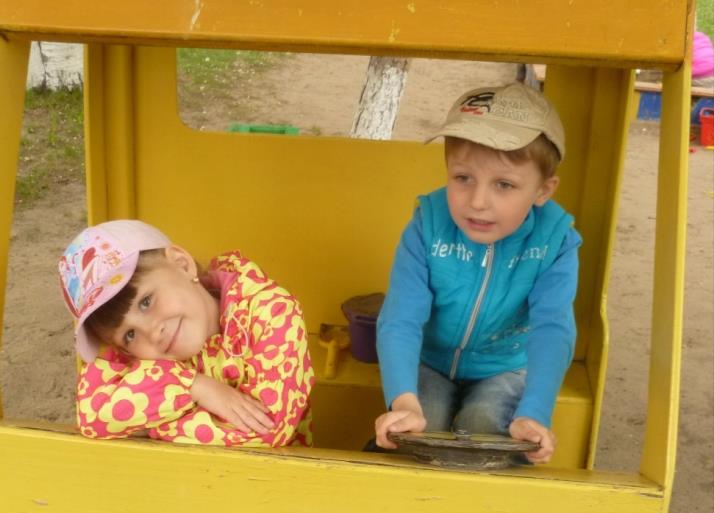 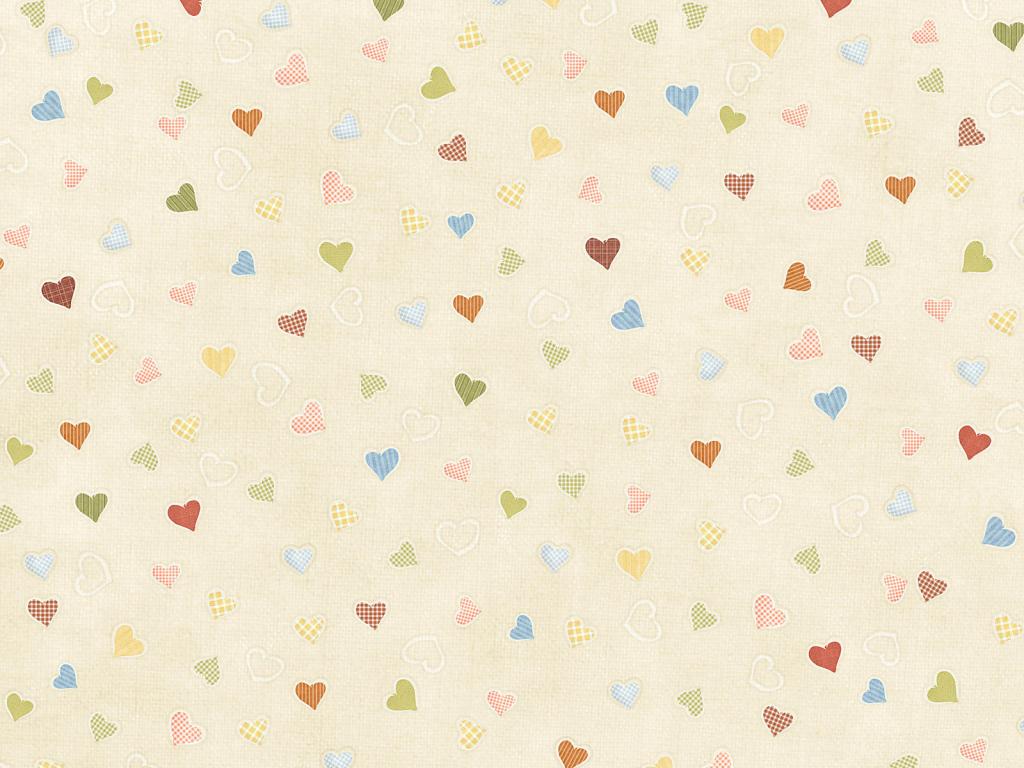 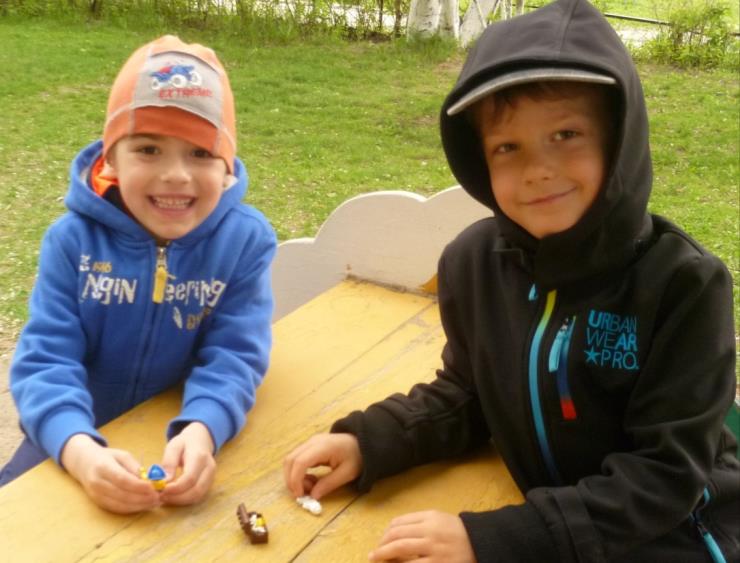 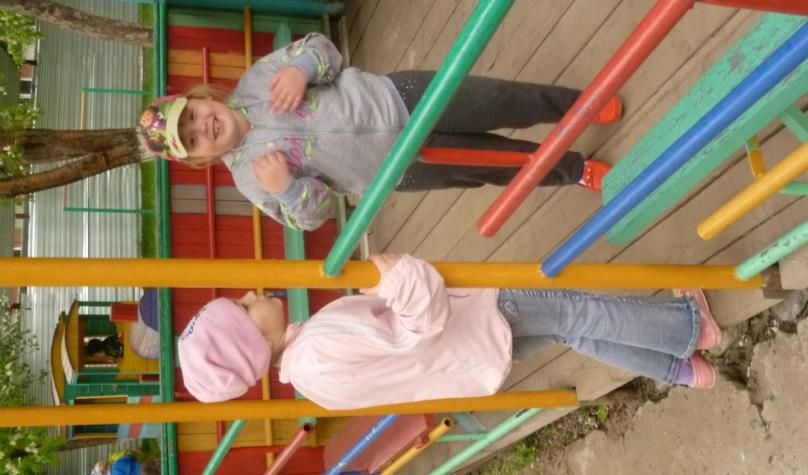 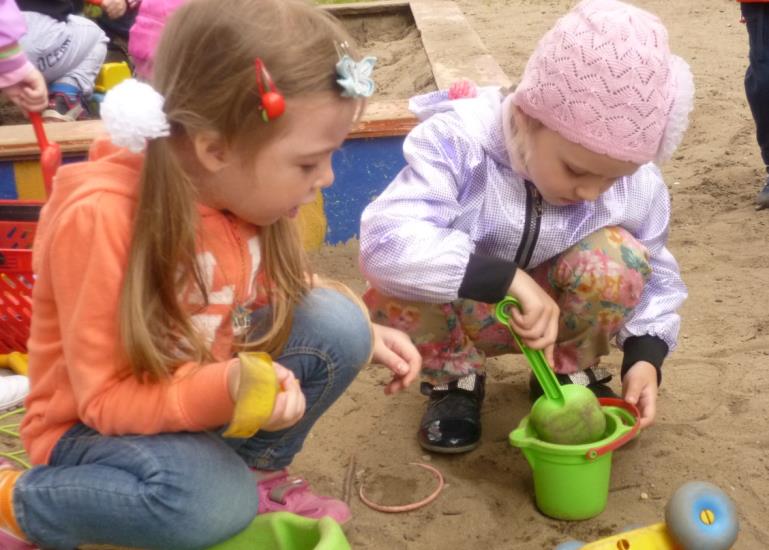 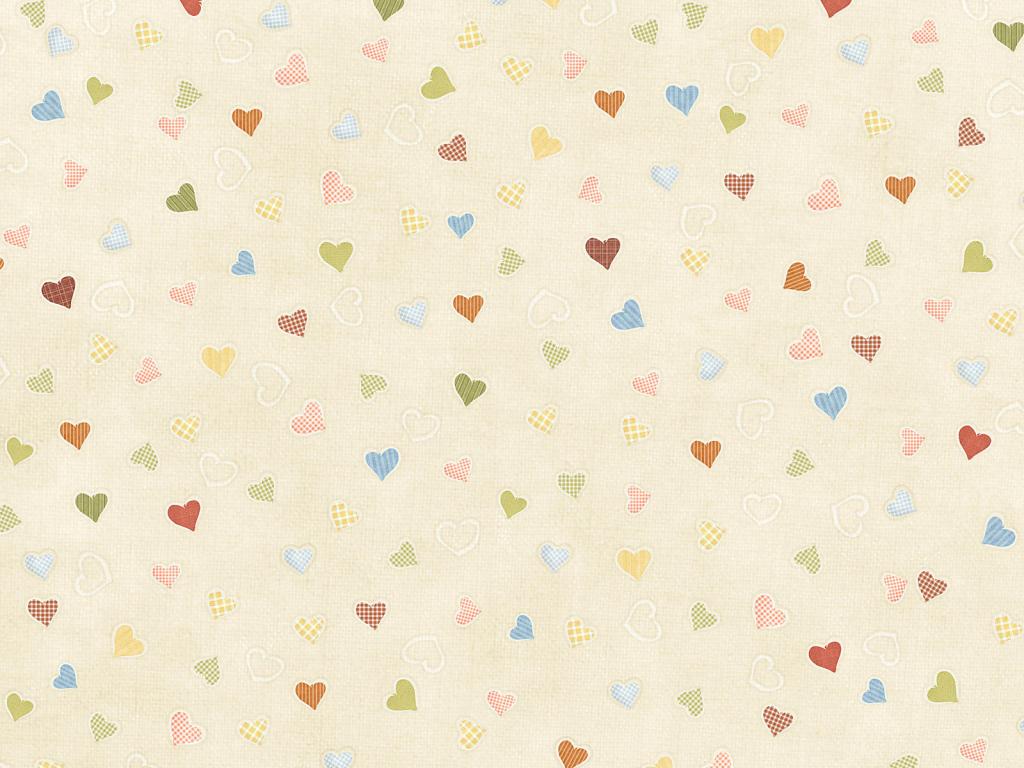 В группе конструируем...
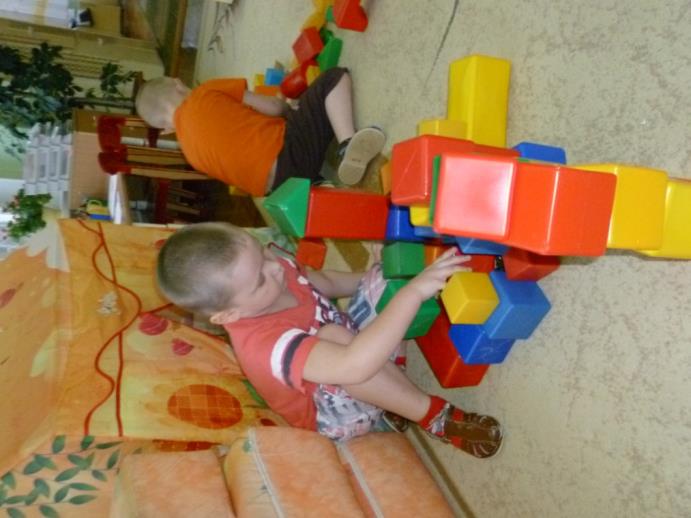 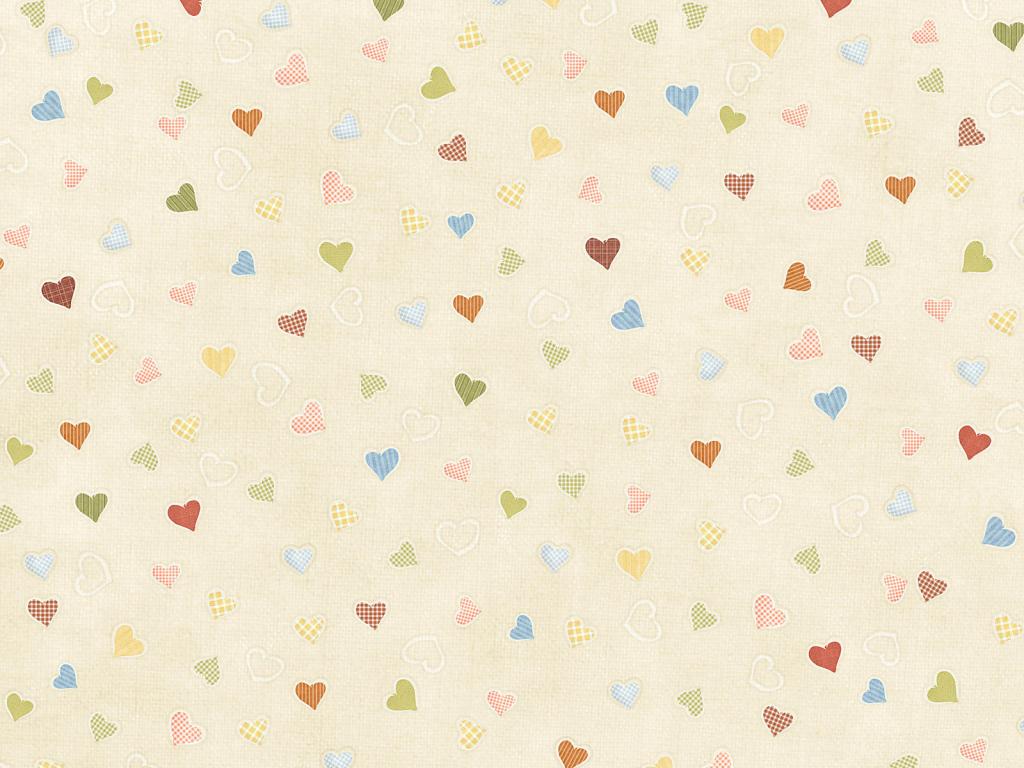 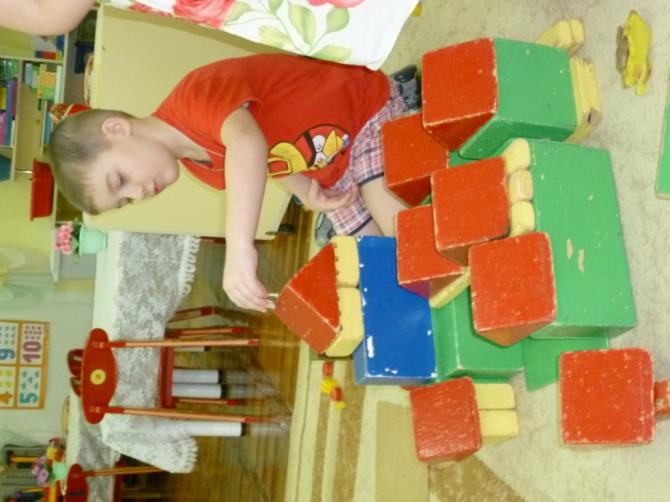 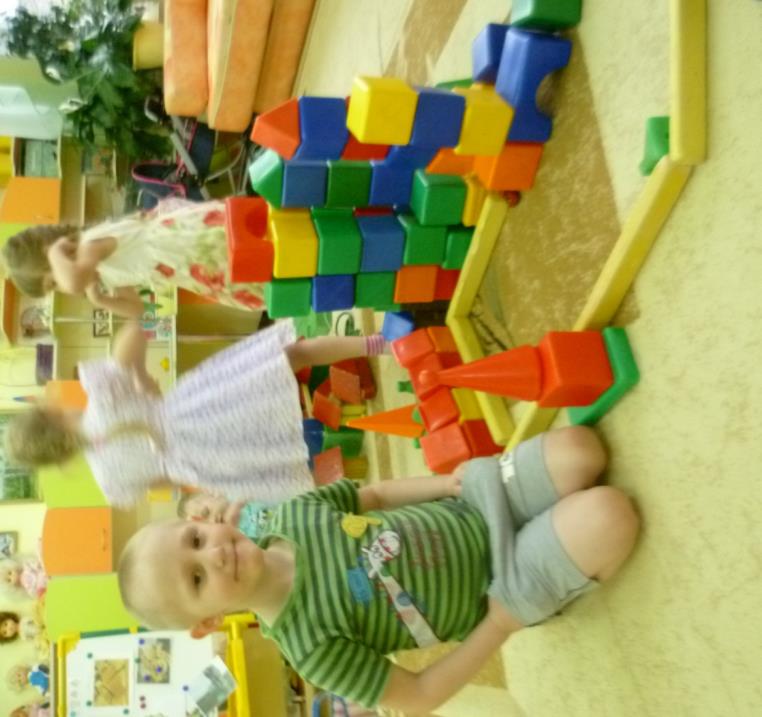 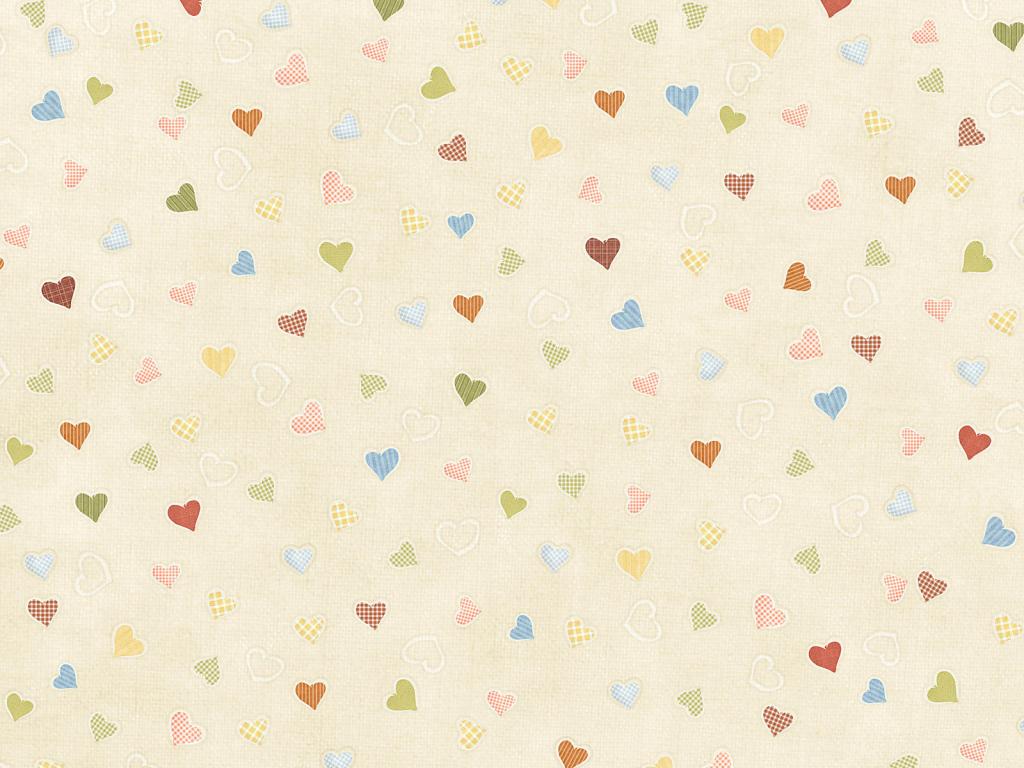 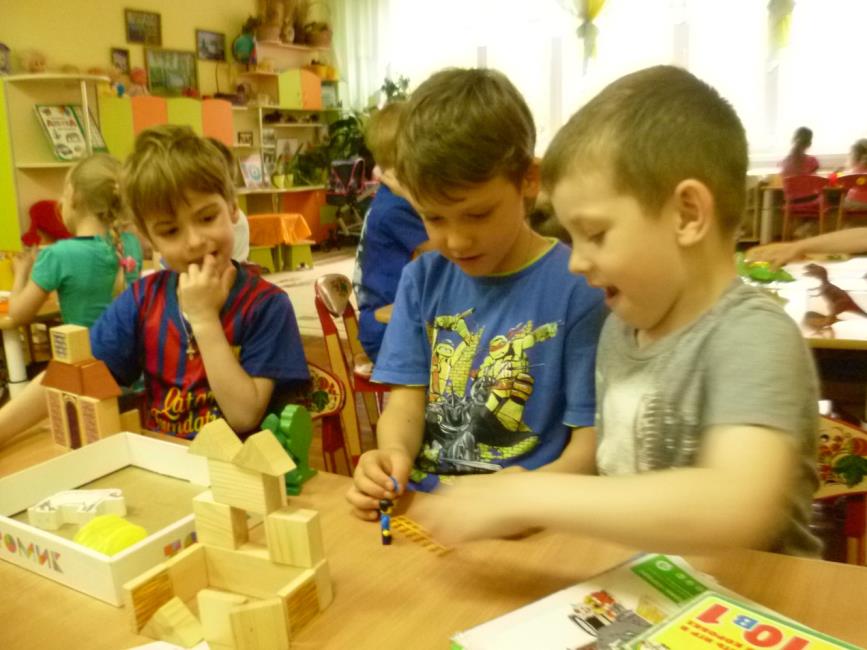 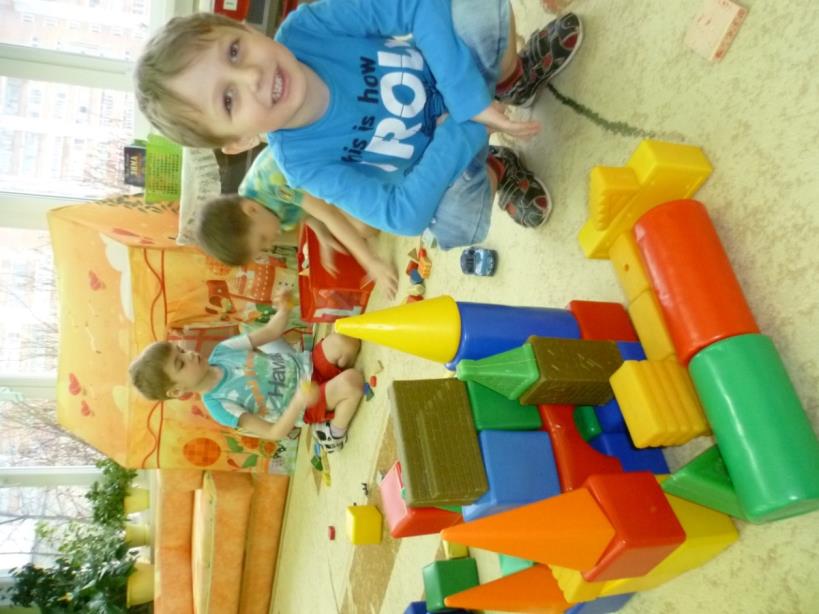 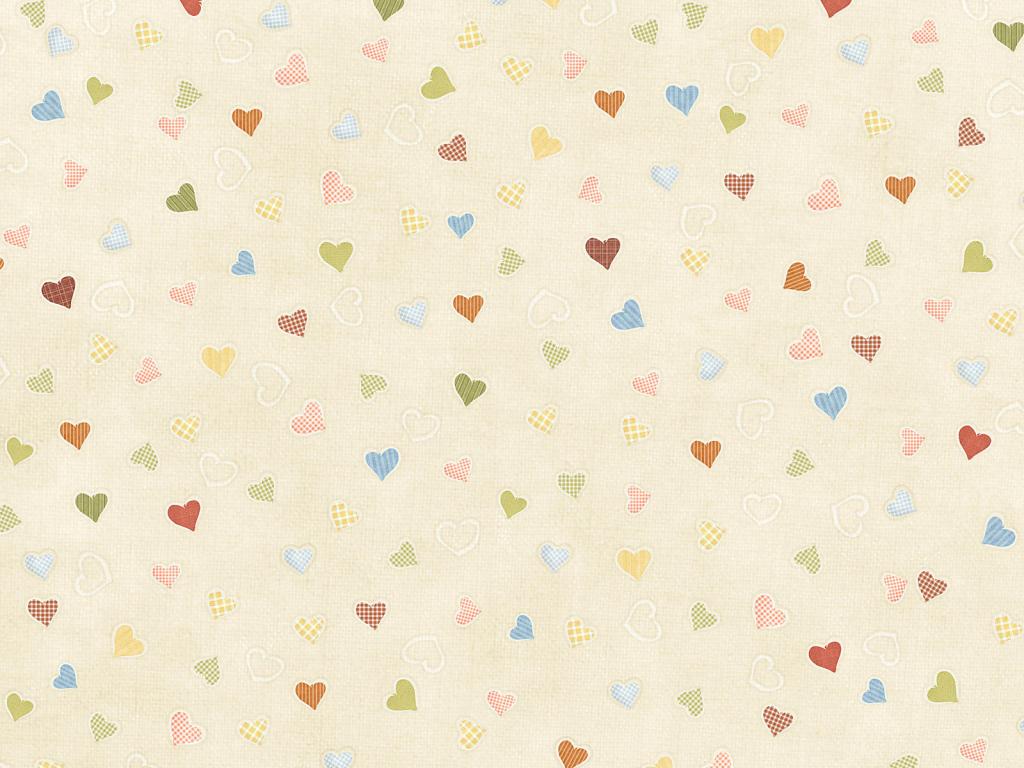 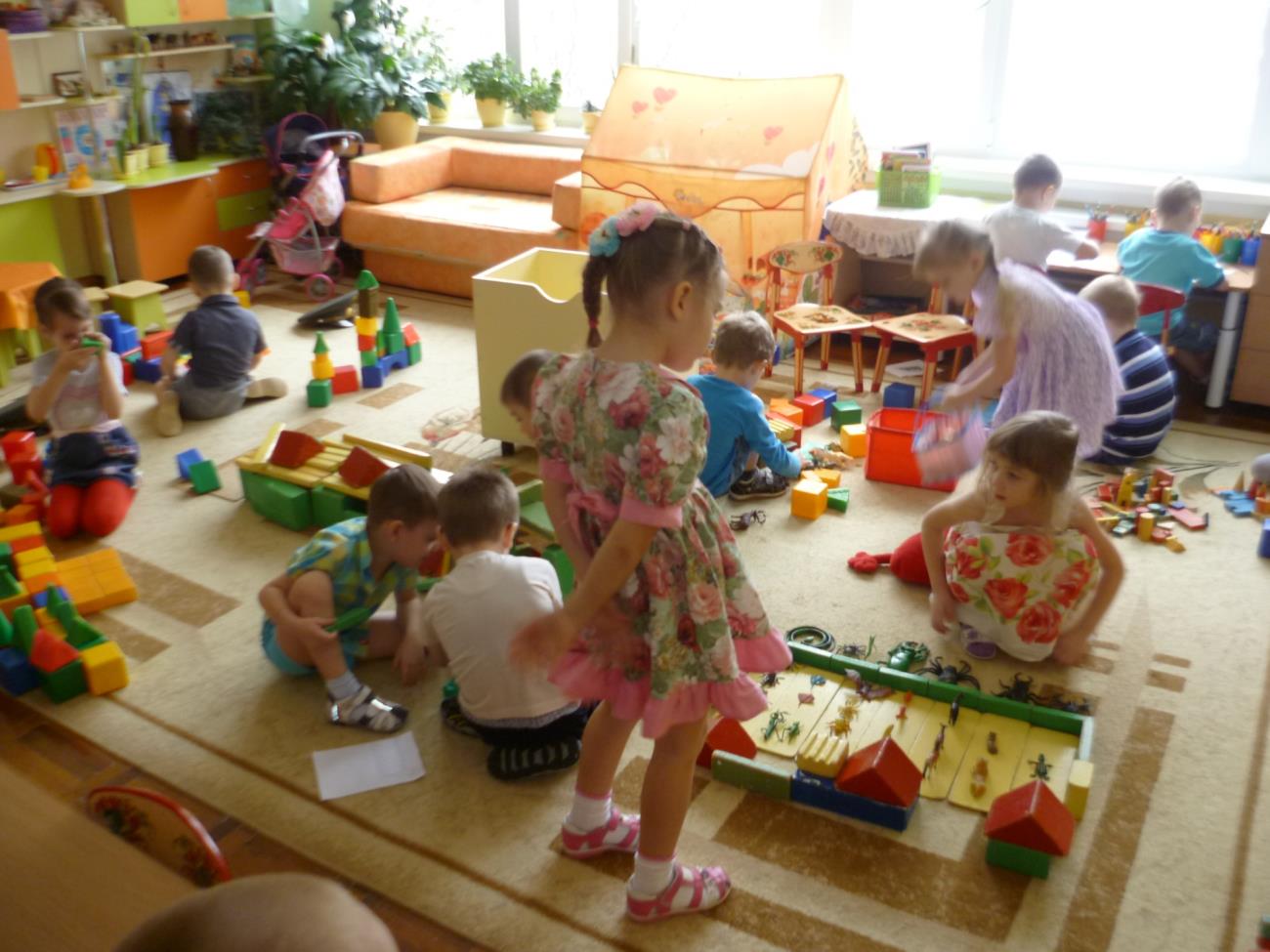 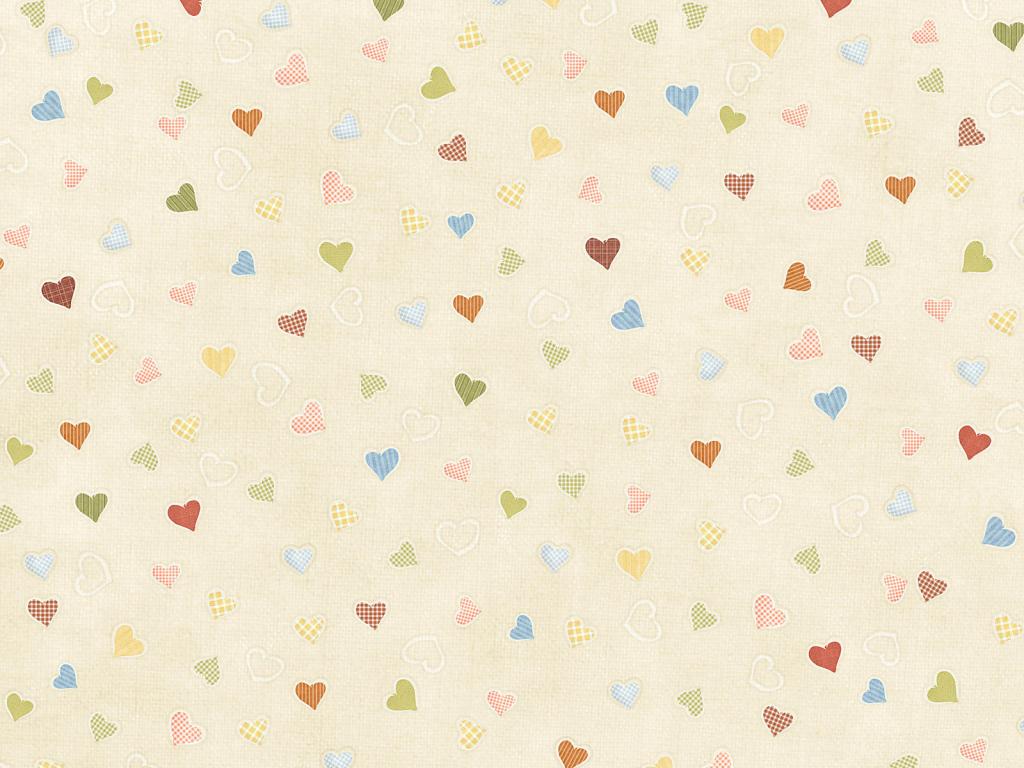 Очень любим рисовать,
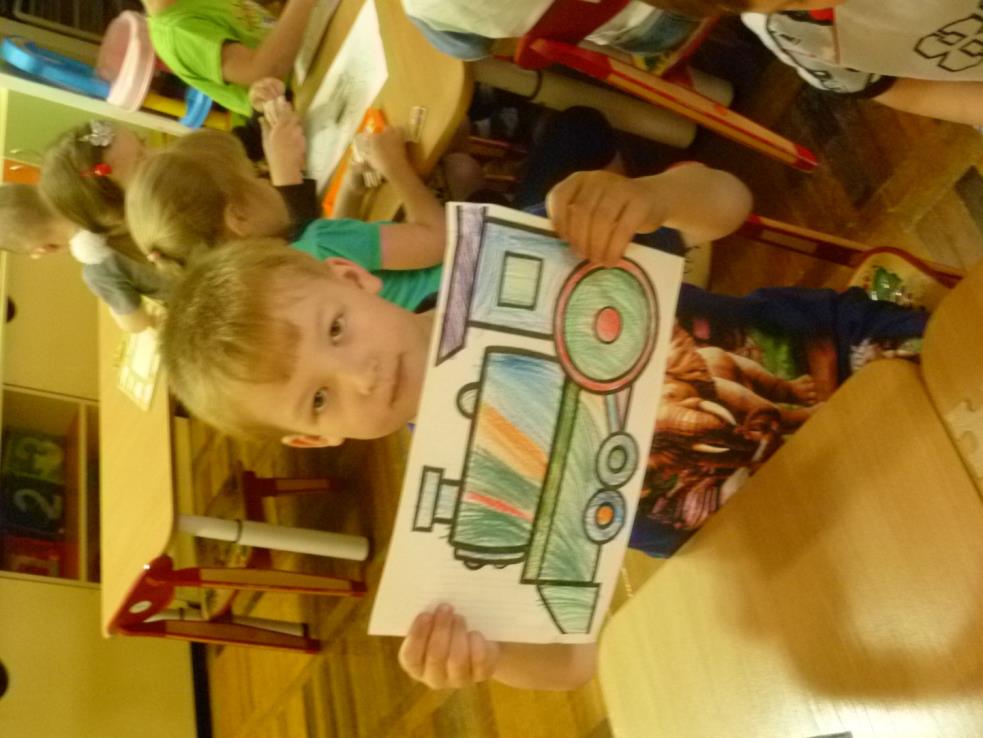 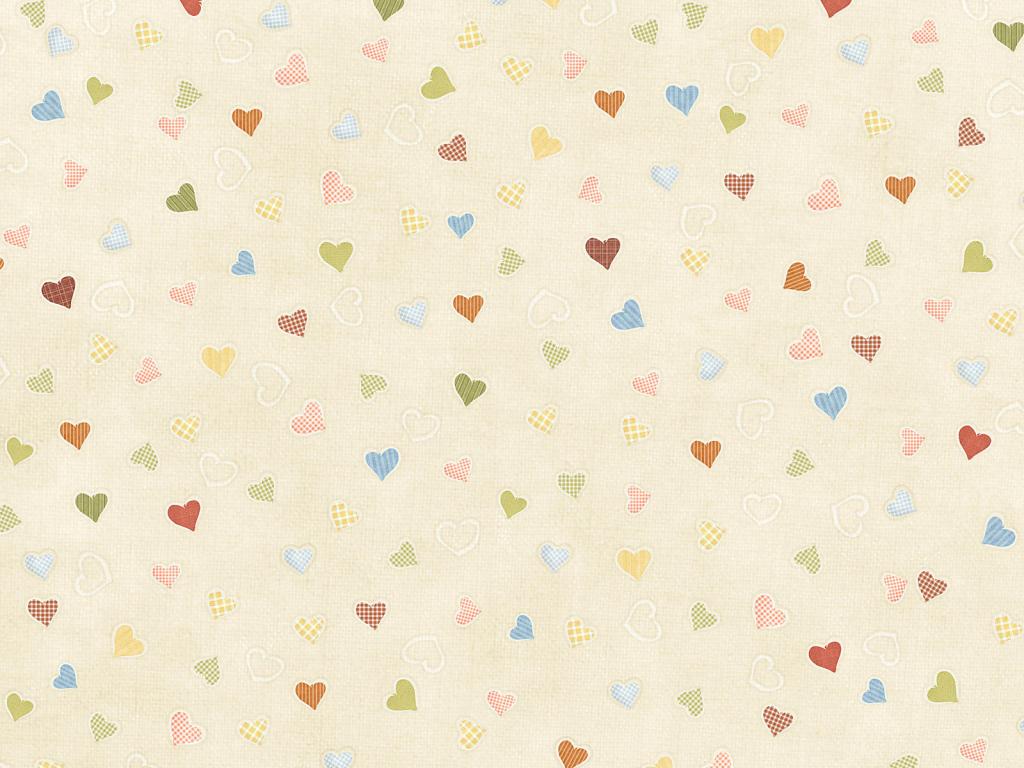 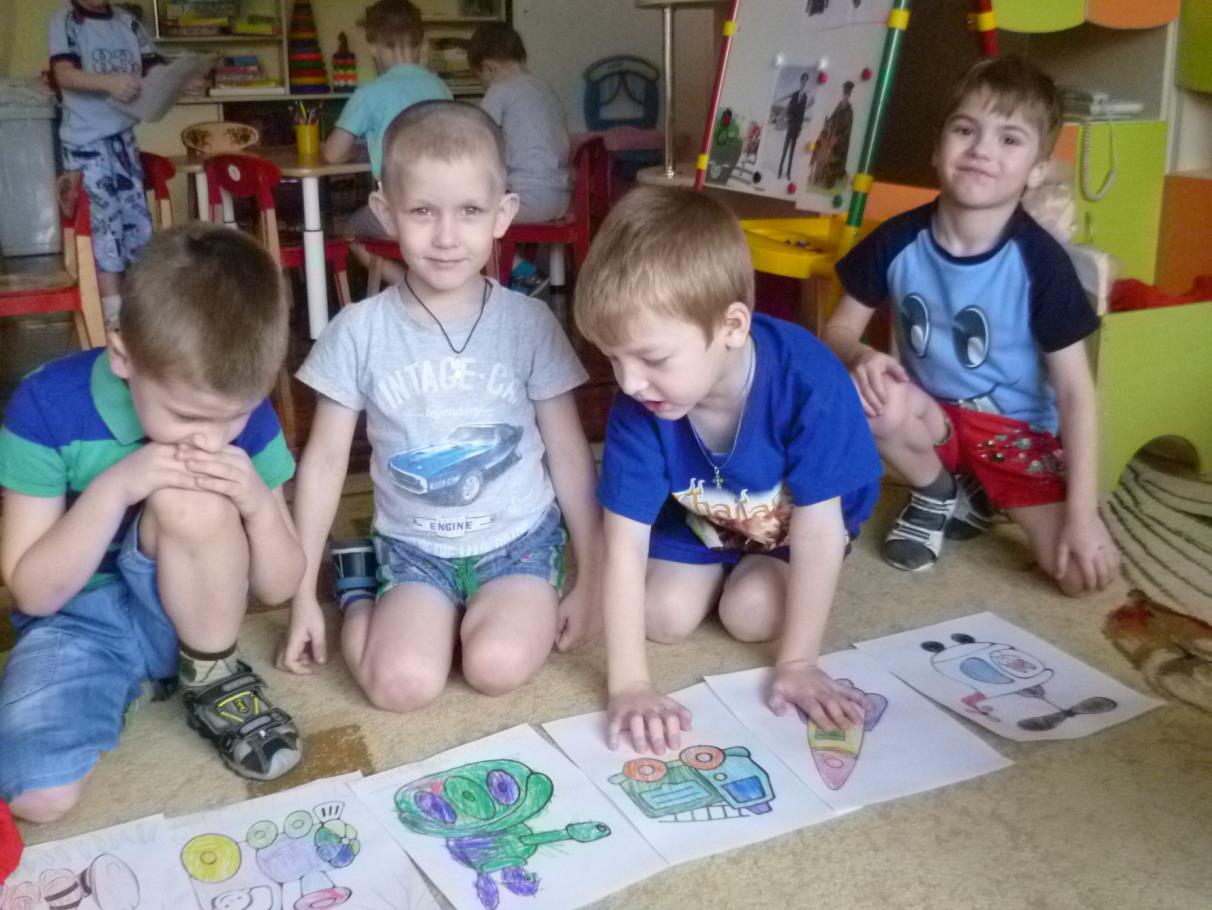 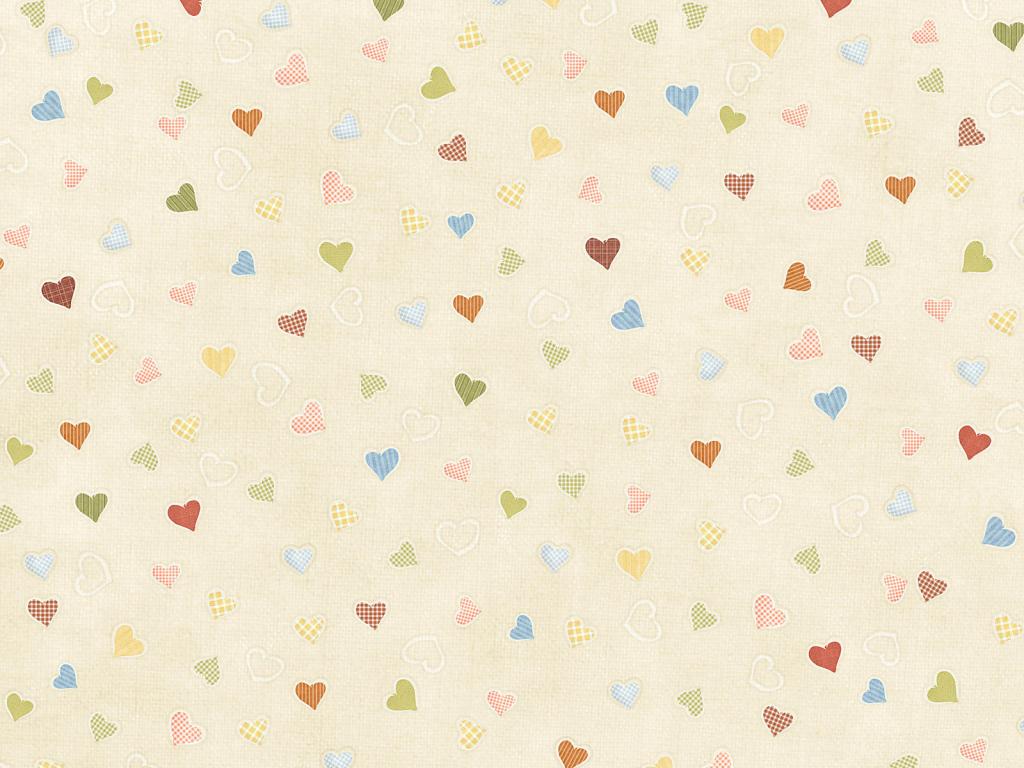 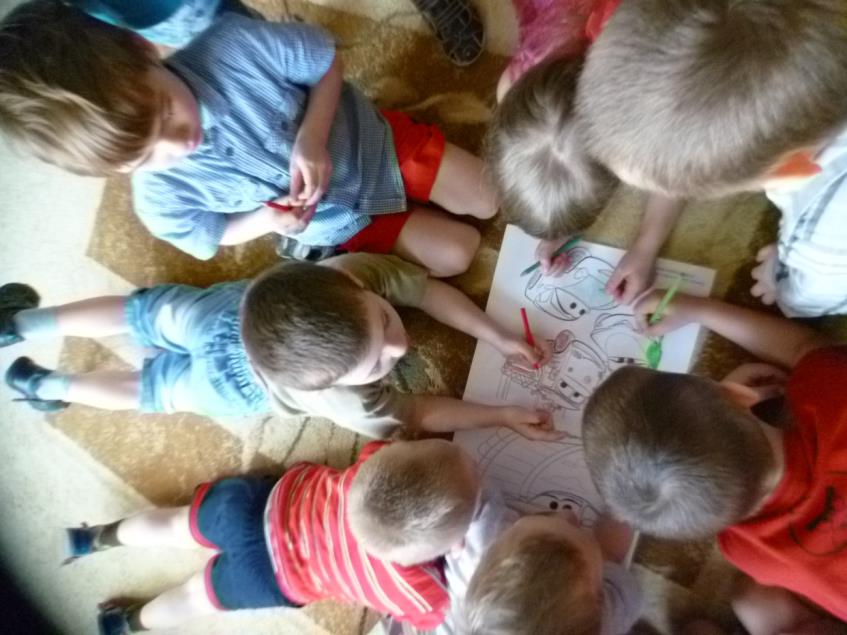 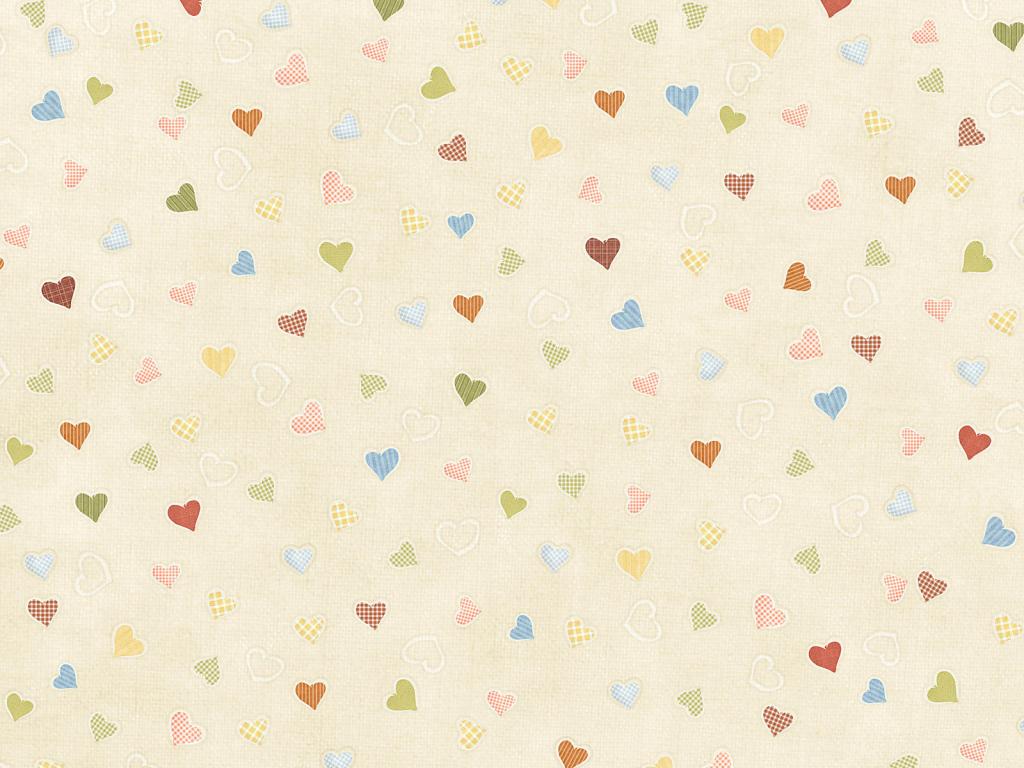 Пазлы вместе собирать,
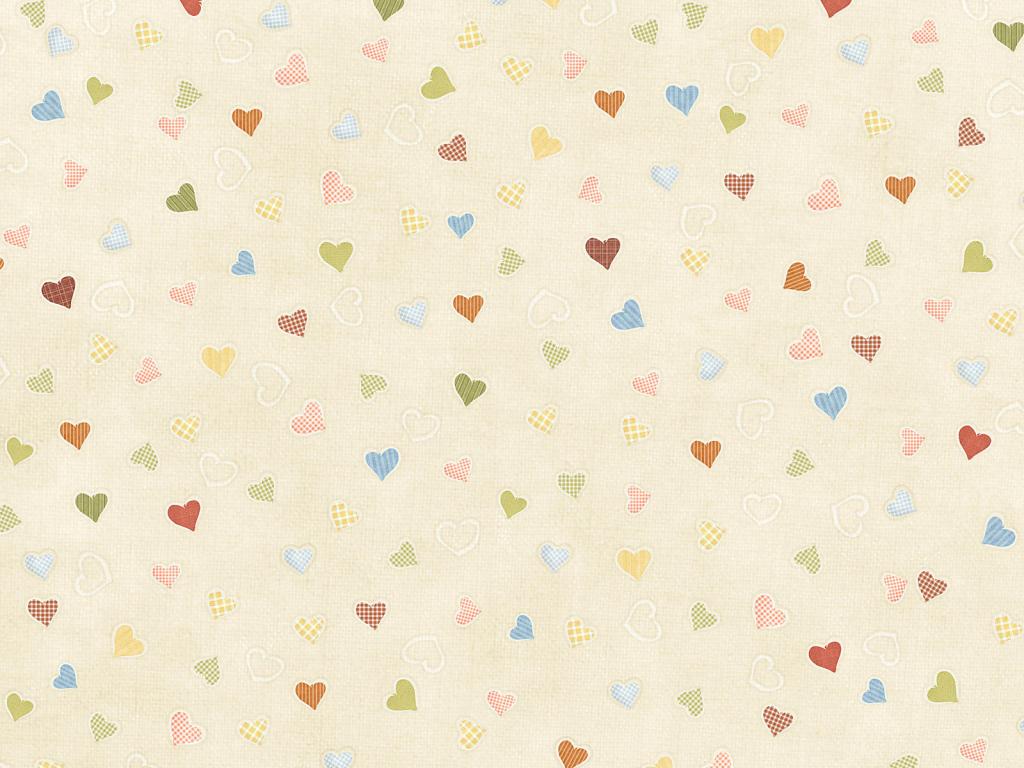 Бегать, прыгать, танцевать,
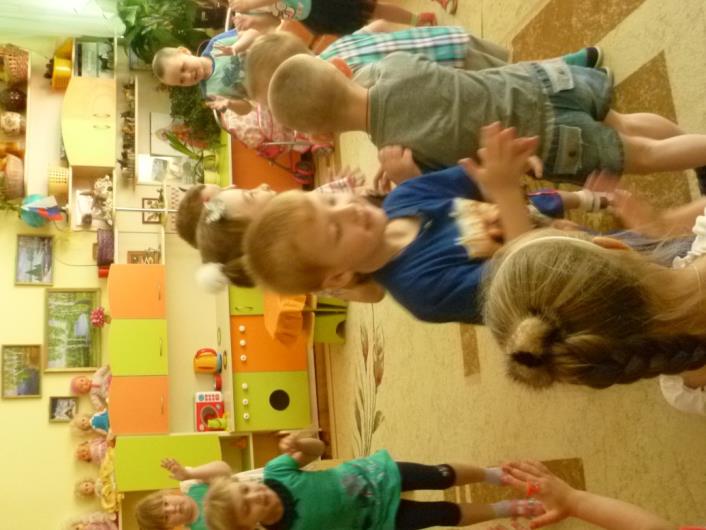 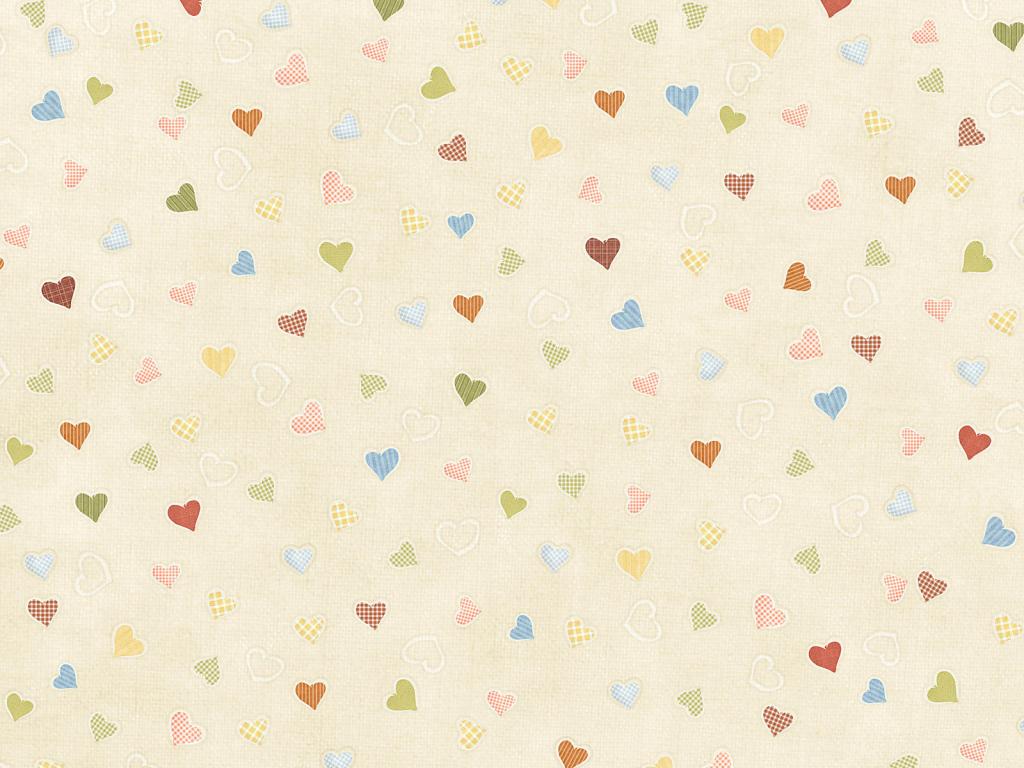 Приглашать гостей в свой дом.
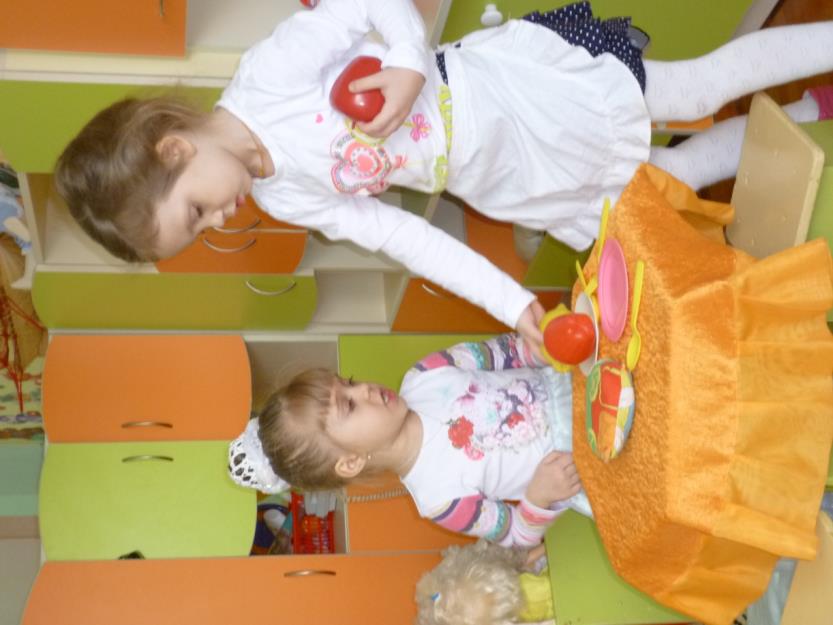 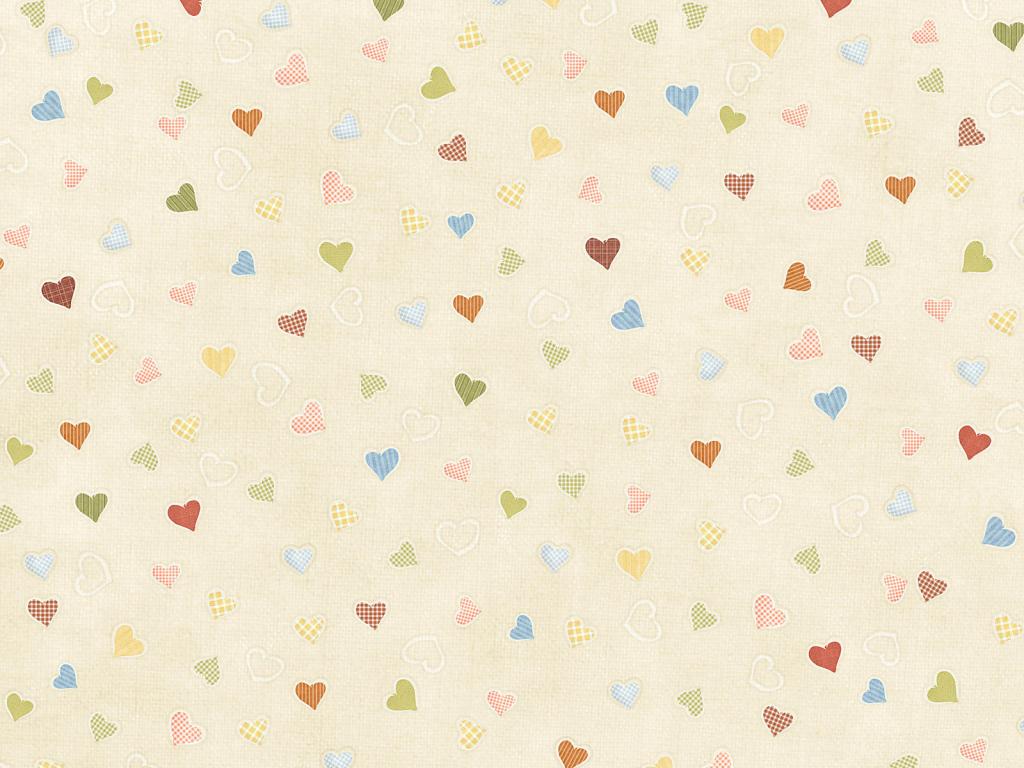 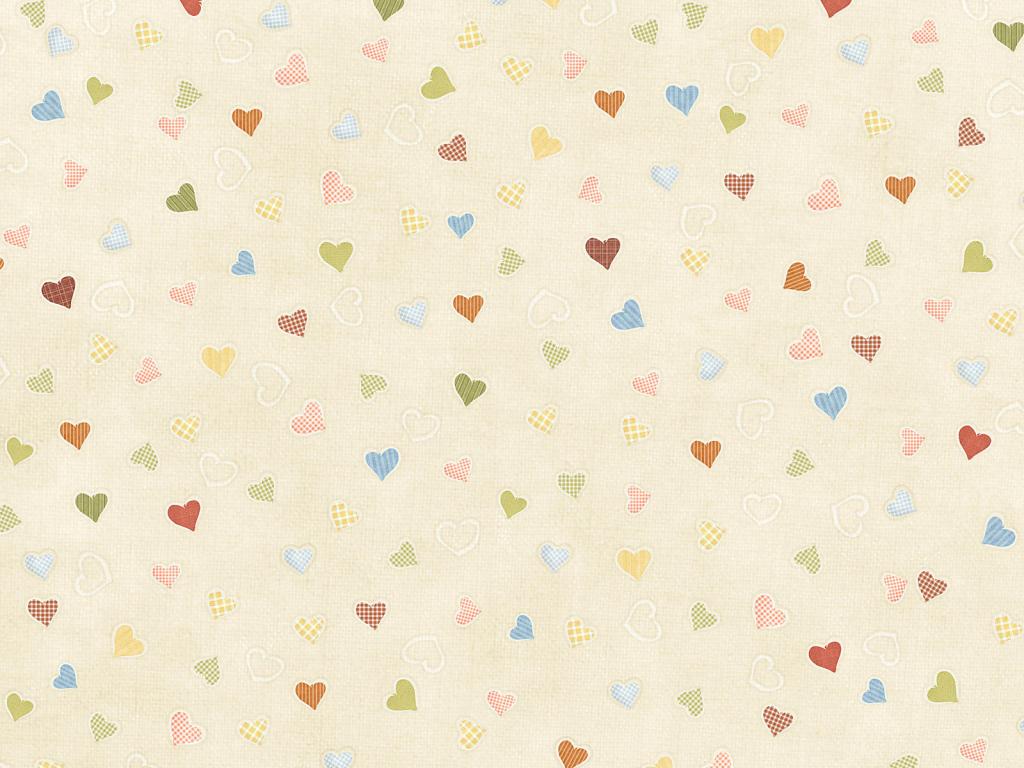 В общем, весело живём!